Lengua y Literatura Nº3Crónicas MarcianasRay Bradbury
Objetivo: Transformar el libro “Crónicas Marcianas” en una línea de tiempo.
ÁREA HUMANIDADES
8vo
Lengua y Literatura
P. Camila Navarrete
Estimados alumnos (as), esperando que se encuentren bien, les envío este ppt para que puedan ir desarrollando las actividades solicitadas, con el objetivo de ir avanzando y fomentar hábitos de estudio.
Espero de ustedes un trabajo que denote compromiso, responsabilidad y autonomía, ya que todos tienen las habilidades y capacidades para desarrollarlo de esta forma.
La actividad nº3 tiene relación con el libro del mes de Abril “Crónicas Marcianas”
Te invito a desarrollar las actividades propuestas de la manera más autónoma posible, demostrando todas tus habilidades y destrezas. Solo necesitas las ganas de aprender.
Recuerda que si no entiendes algo, puedes preguntarme a través de mi correo institucional, que se detalla más adelante.
BIENVENIDA
INSTRUCCIONES
El siguiente PPT está enmarcado en la Lectura Complementaria. En este material encontrarás todo el contenido conceptual correspondiente para que puedas realizar las actividades específicas, que encontrarás al final del PPT. Para el desarrollo de la actividad considera los siguientes ítems:
Este trabajo es INDIVIDUAL y debe ser retroalimentado a la profesora a cargo. Cualquier copia o plagio en su desarrollo será evaluado con nota mínima conforme al reglamento de evaluación.
La fecha de entrega de este Módulo es el día Jueves 09/04 al correo institucional de la profesora a cargo, cnavarrete@cldv.cl
Cualquier consulta realizarla a través del correo antes mencionado.
En el asunto del correo indique su nombre (nombre y apellido) y curso.
Si es una consulta, en el asunto, escriba: CONSULTA con el objetivo de priorizar y responder a la brevedad.
El desarrollo de las actividades debe realizarse en el mismo ppt.
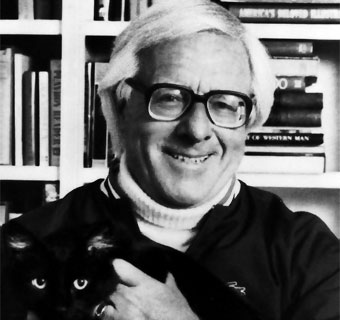 Biografía del autor Ray Bradbury
(Ray Douglas Bradbury; Waukenaun, Illinois, 1920 - Los Ángeles, California, 2012) Novelista y cuentista estadounidense conocido principalmente por sus libros de ciencia ficción.
Alcanzó la fama con la recopilación de sus mejores relatos en el volumen Crónicas marcianas (1950), que obtuvieron un gran éxito y le abrieron las puertas de prestigiosas revistas. Se trata de narraciones que podrían calificarse de poéticas más que de científicas, en las que lleva a cabo una crítica de la sociedad y la cultura actual, amenazadas por un futuro tecnocratizado. En 1953 publicó su primera novela, Fahrenheit 451, que obtuvo también un éxito importante y fue llevada al cine por François Truffaut. En ella puso de manifiesto el poder de los medios de comunicación y el excesivo conformismo que domina la sociedad.
Actividad
Lee el libro desde enero de 1999 (El verano del cohete) hasta febrero de 2003 (Intermedio)
Confecciona una línea de tiempo, la que  debe contener la fecha y el hecho importante que marcó ese día y una imagen alusiva al hecho.
Haz tu línea de tiempo aquí
En la siguiente diapositiva encontrarás una pauta de autoevaluación, la que te ayudará a evaluar cómo estás haciendo tu trabajo, reponde con una X en el espacio asignado, este ítem no es calificado.